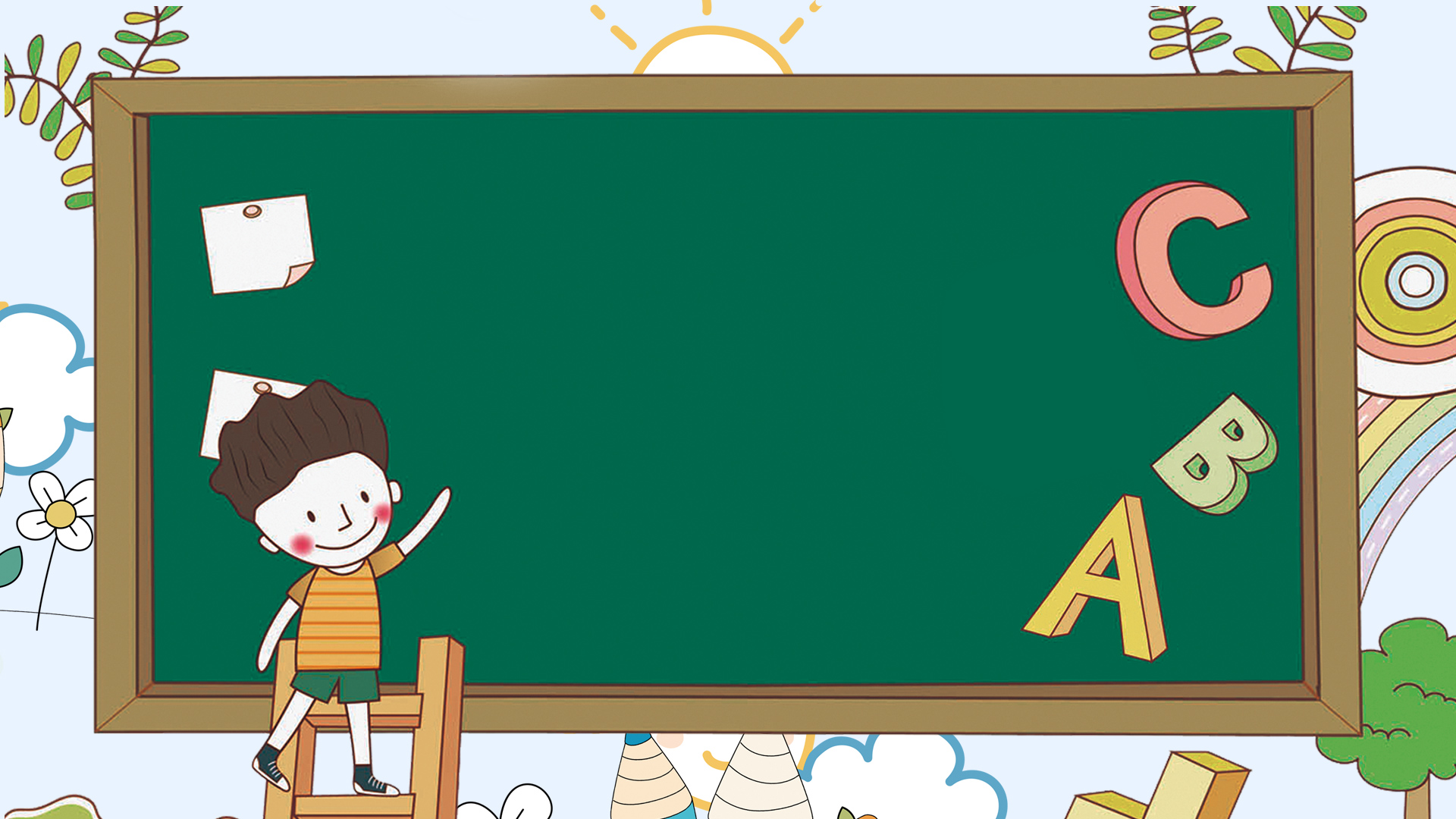 Đọc mở rộng
(Tiết 6)
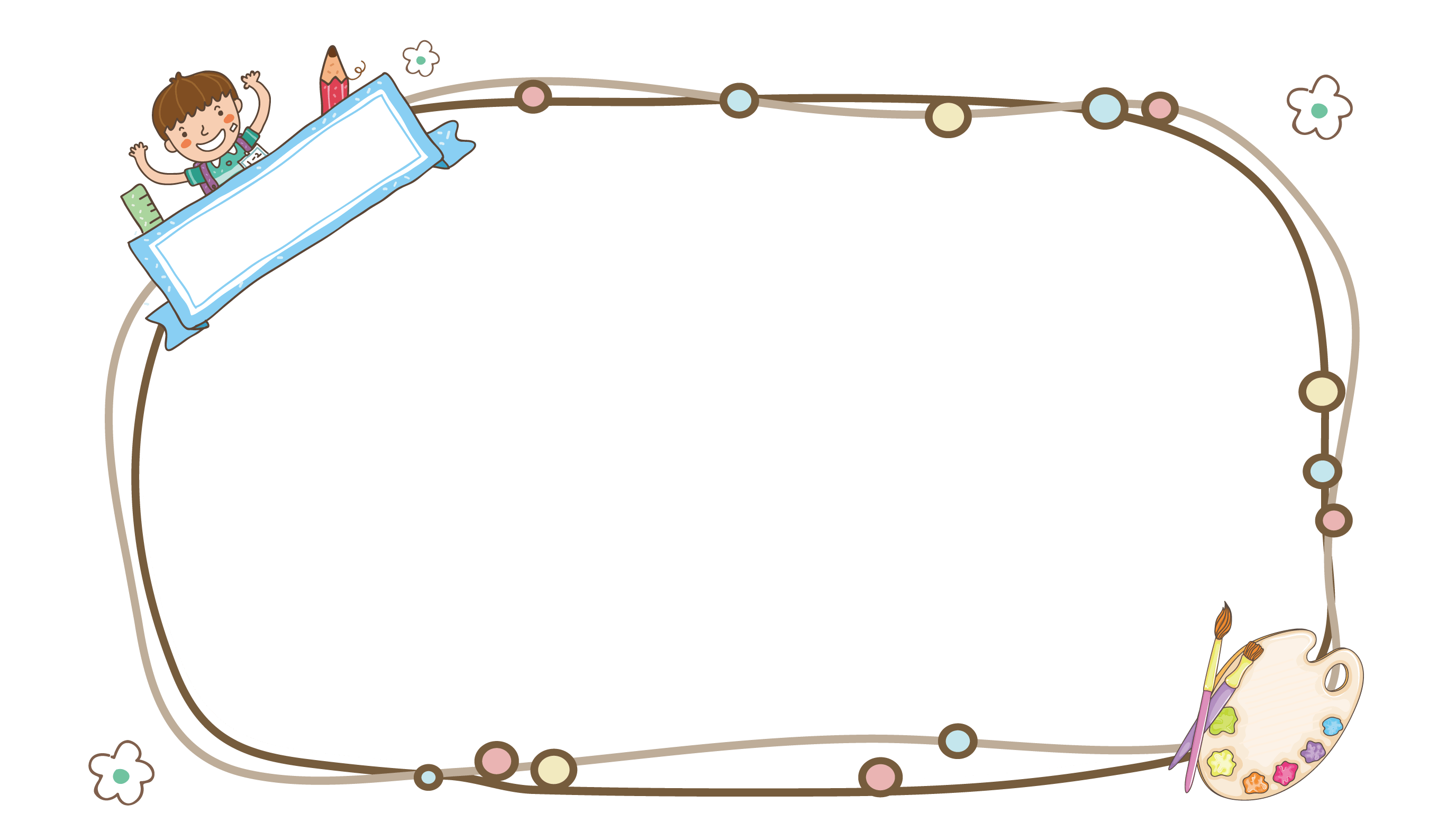 1. Cho biết phiếu đọc sách dưới đây của bạn Nam có nội dung gì?
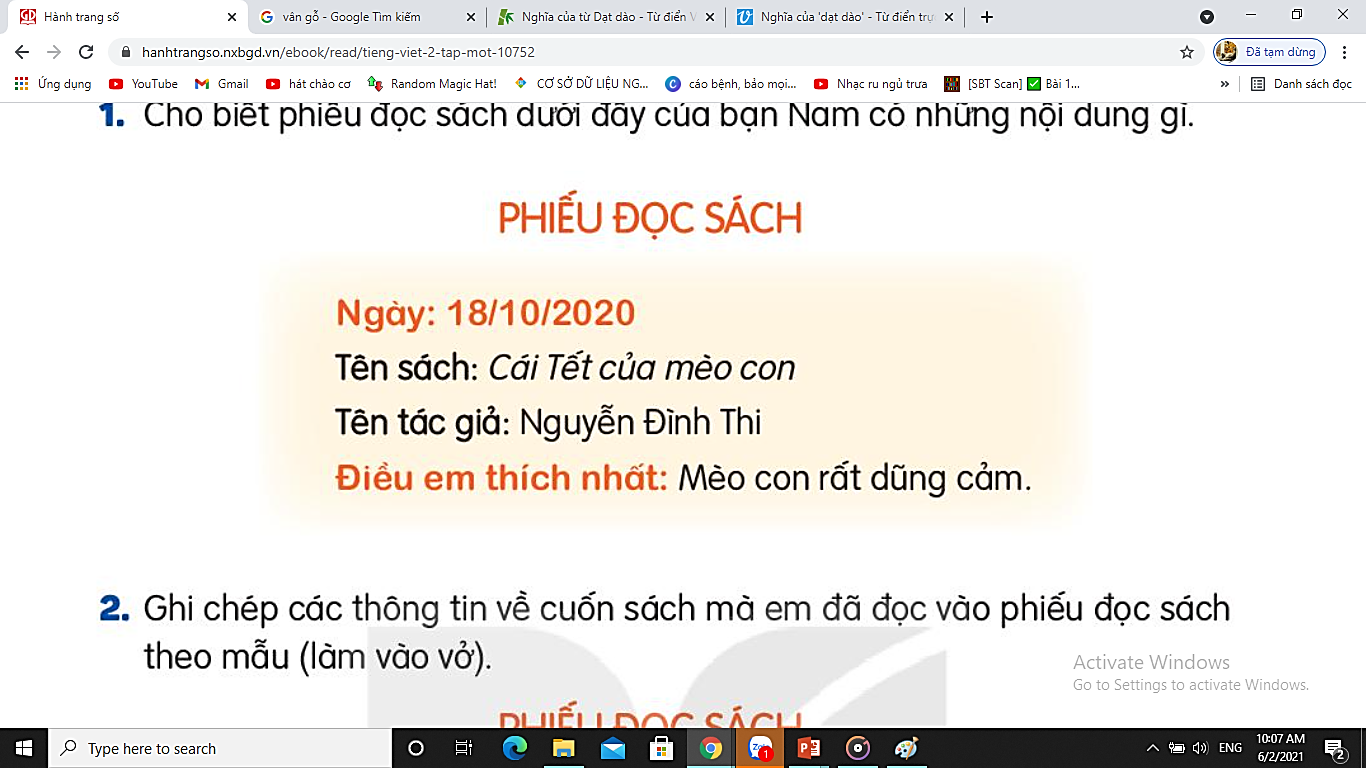 2. Ghi chép các thông tin về cuốn sách mà em đã đọc vào phiếu đọc sách theo mẫu (làm vào vở)
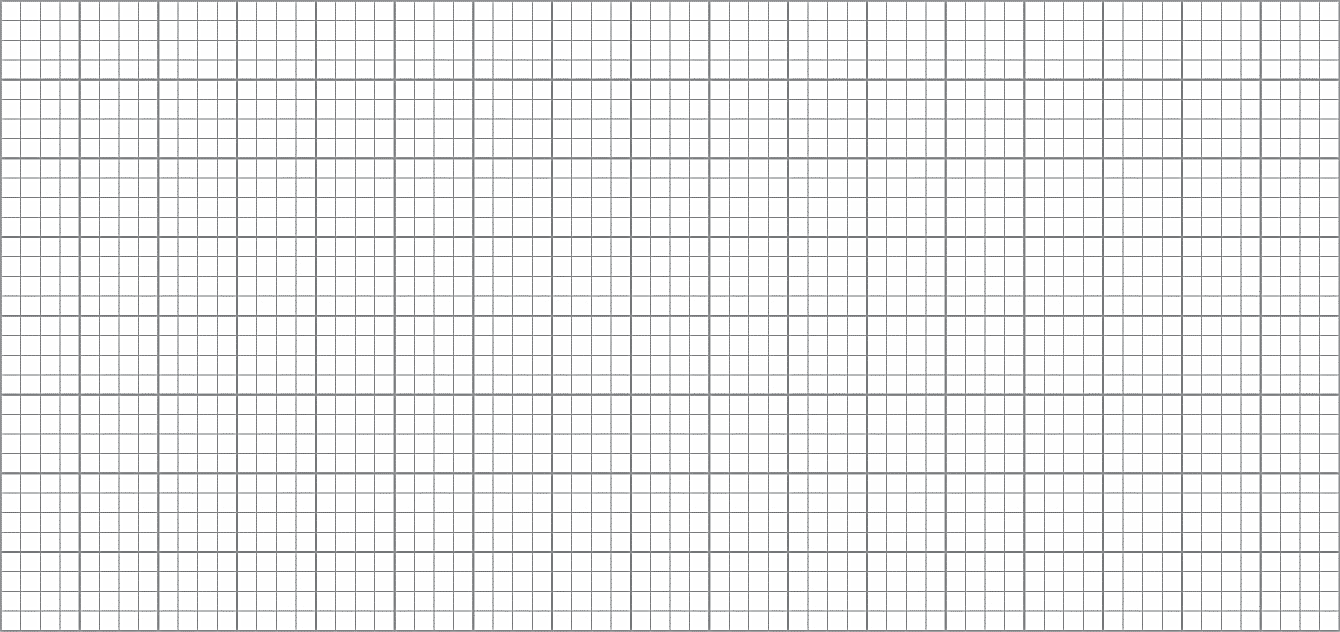 PhΗĞu đǌ sáε
Ngày:
Tên sáε:
Tên Ǉác giả:
ĐΗϛu em κíε ηất:
3. Nói về điều em thích nhất trong cuốn sách em đã đọc
Cuốn Dế Mèn phiêu lưu kí rất hay. Tớ thích nhất là nhân vật Dế Trũi.
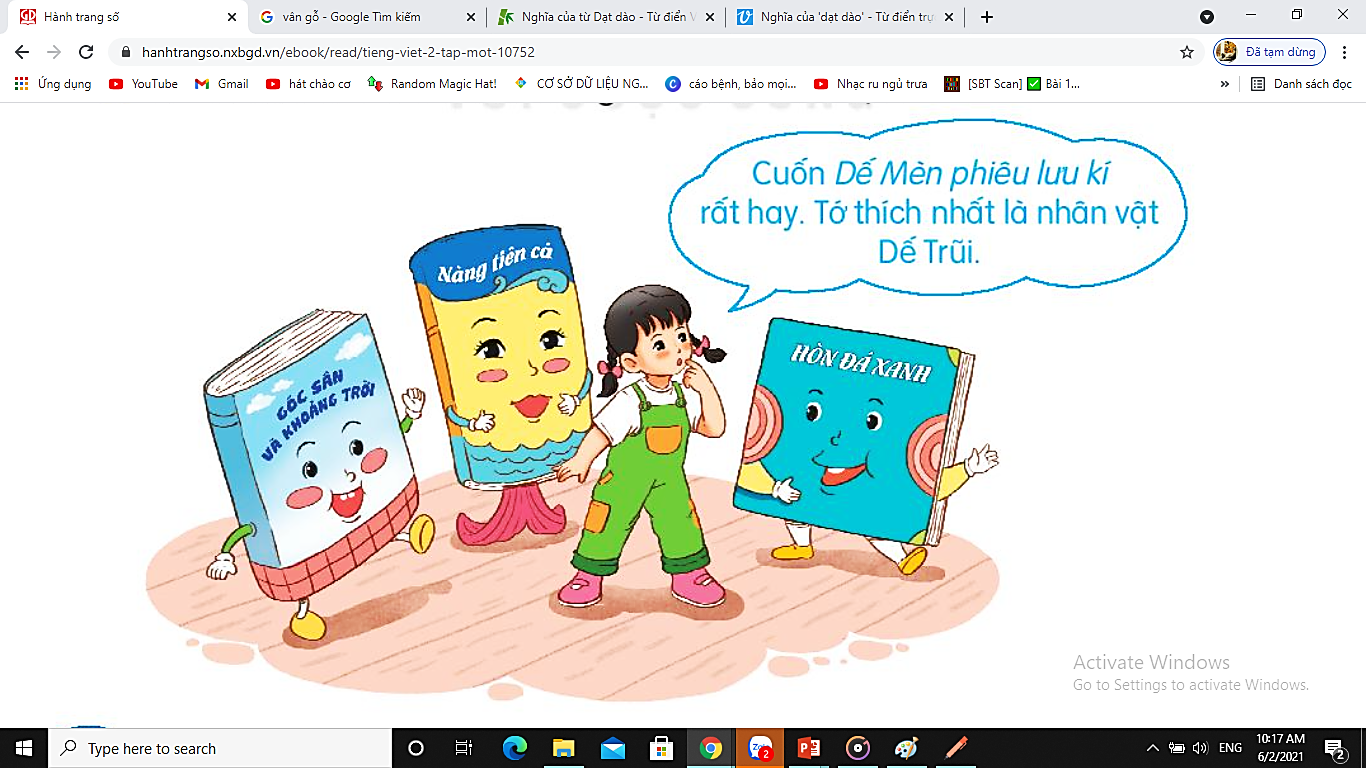 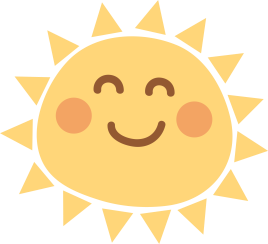 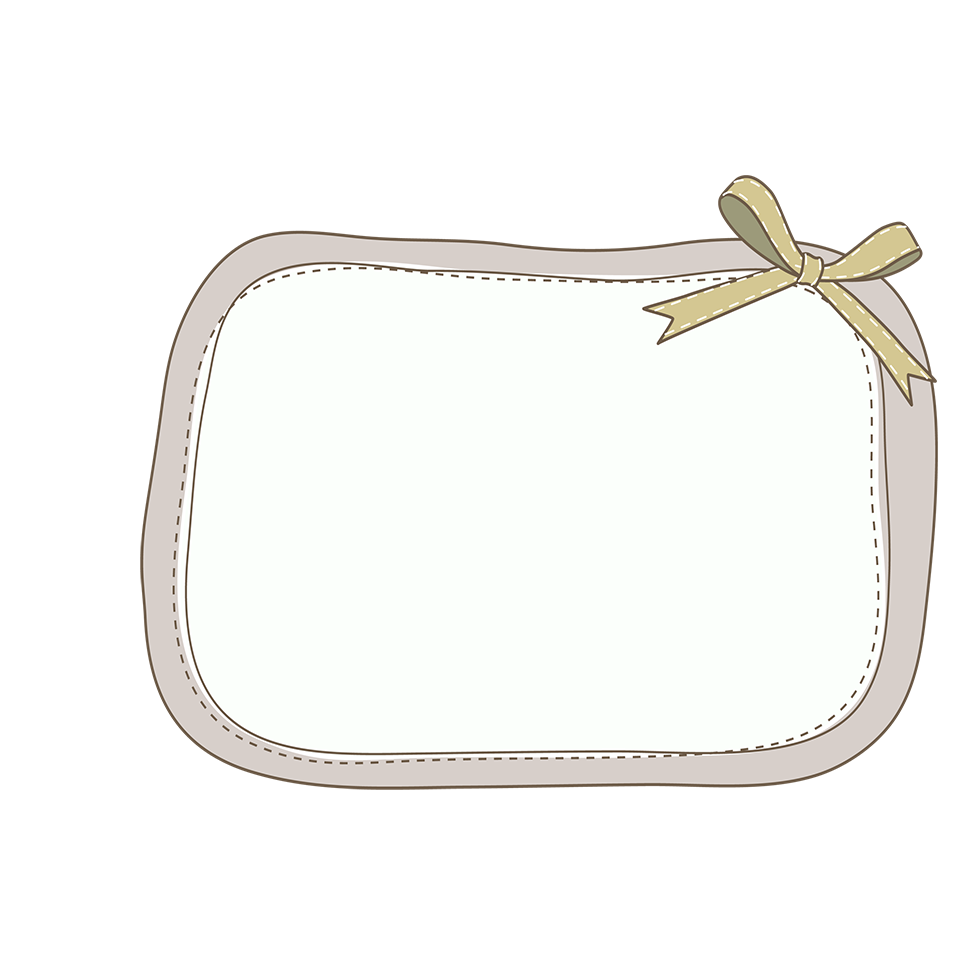 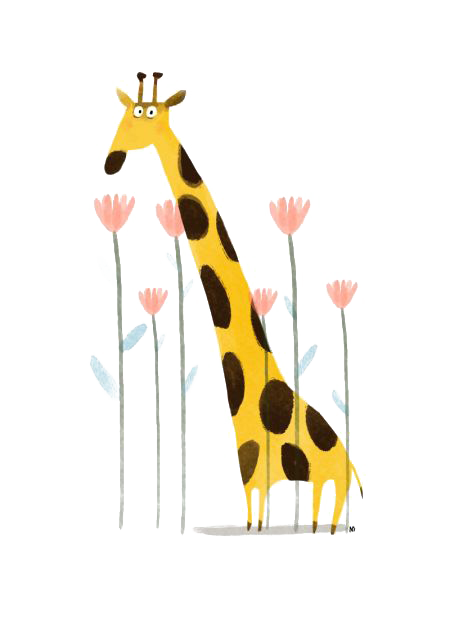 Củng cố
 bài học
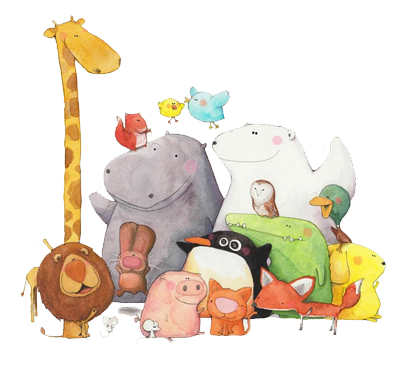 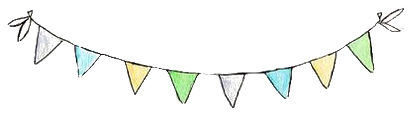